Методическое 
пособие для 
проведения НОД
«Термометр»
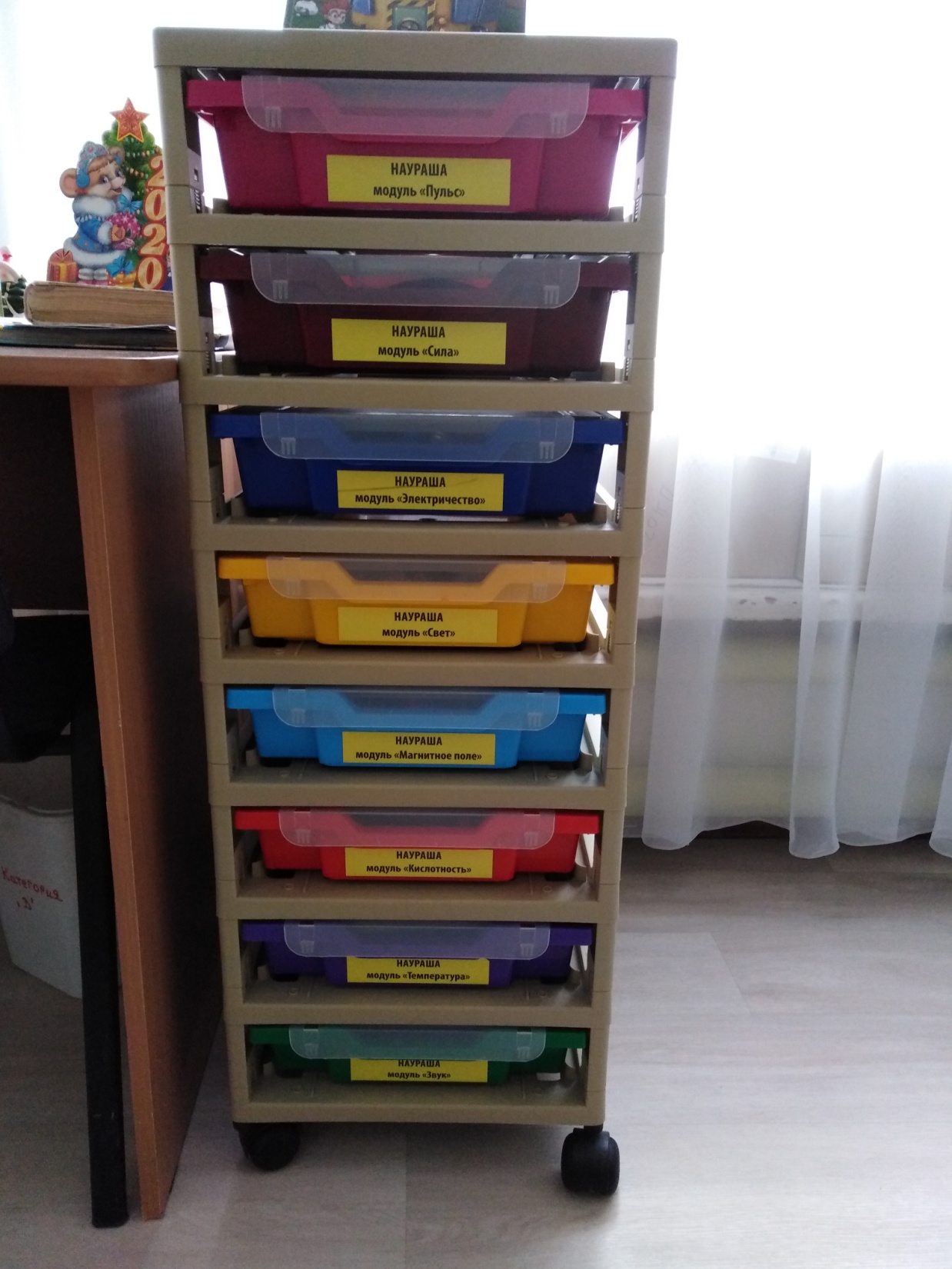 Цифровая 
Лаборатория 
Наураша
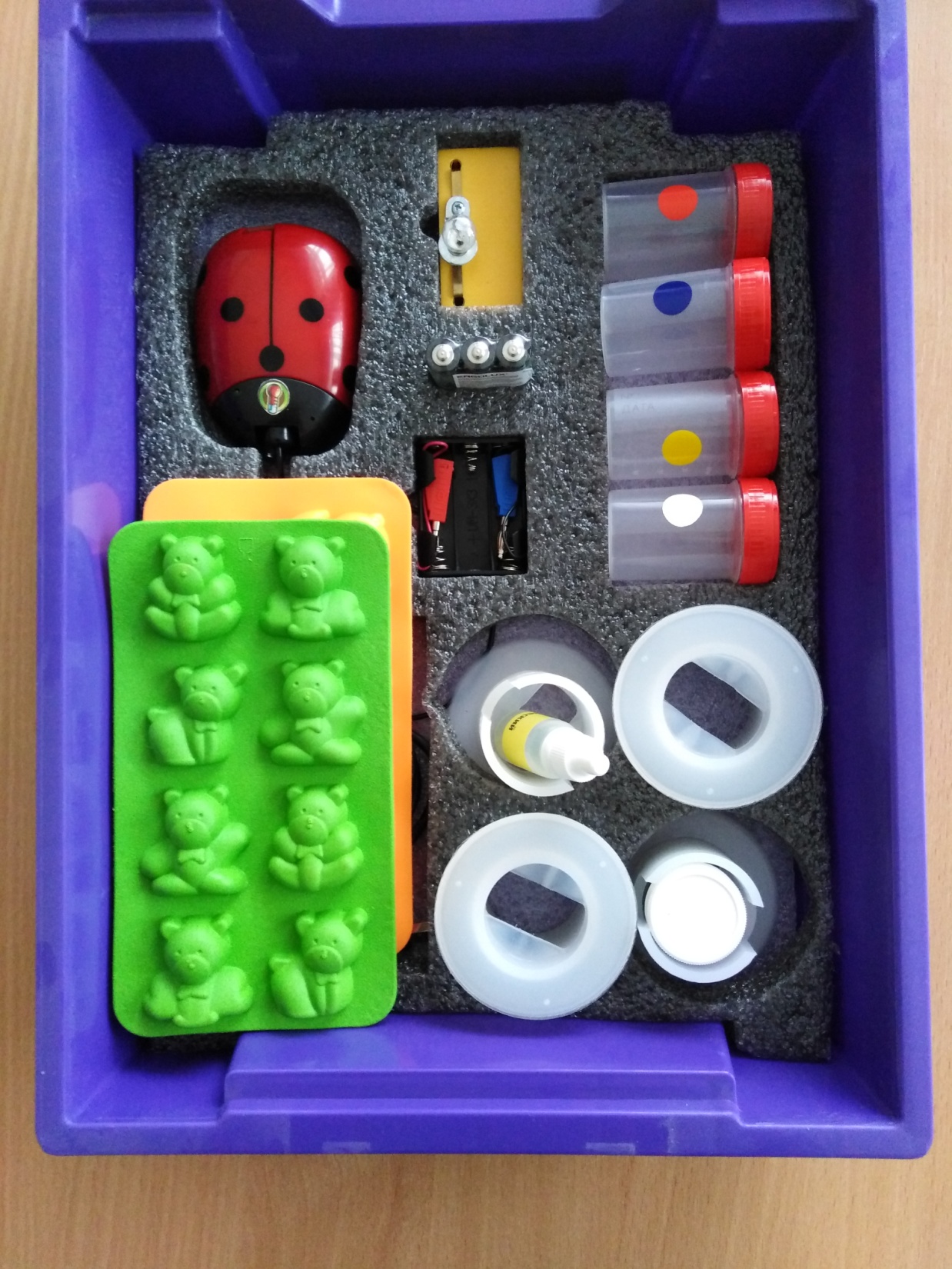 Модуль
температура
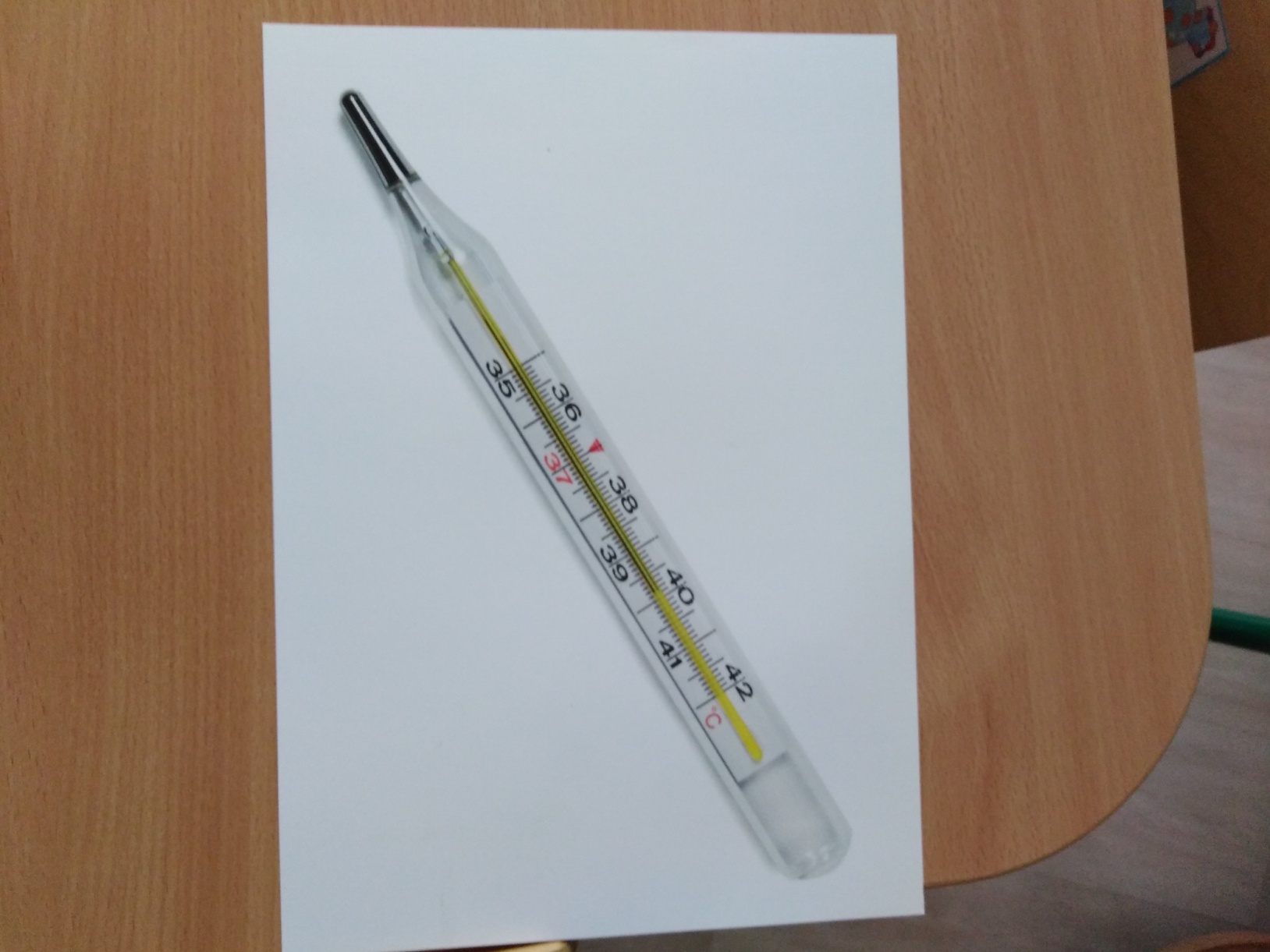 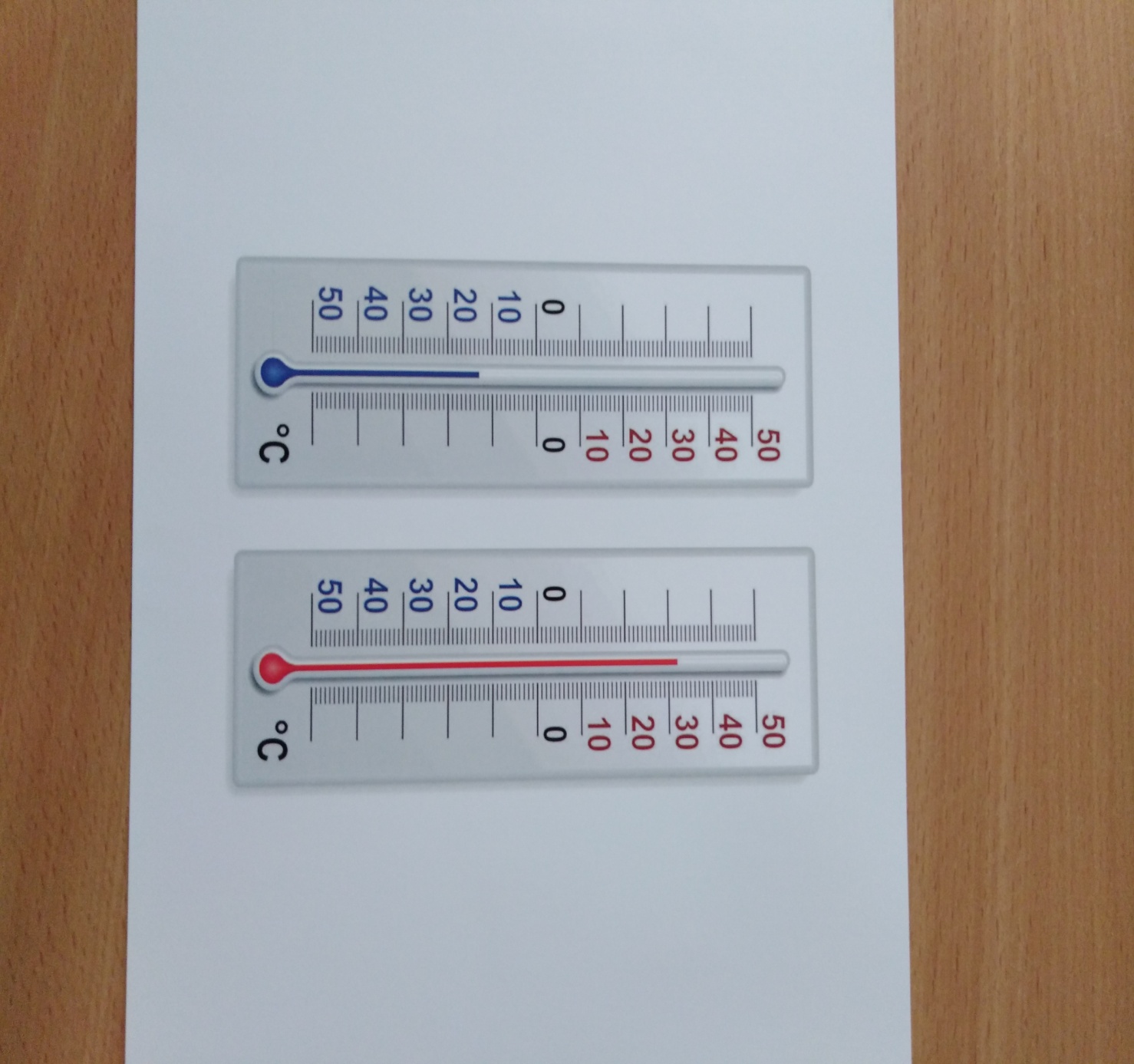 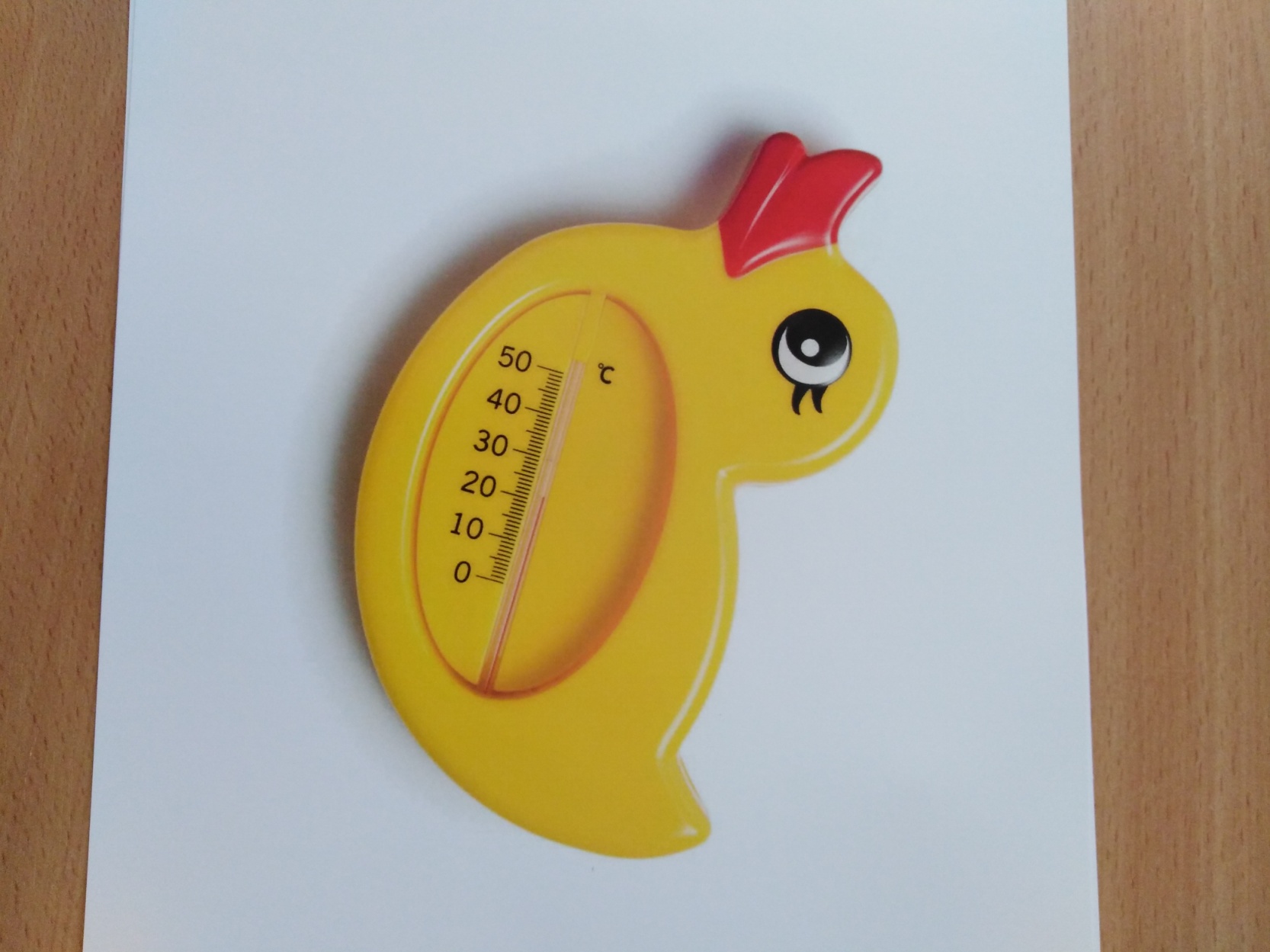 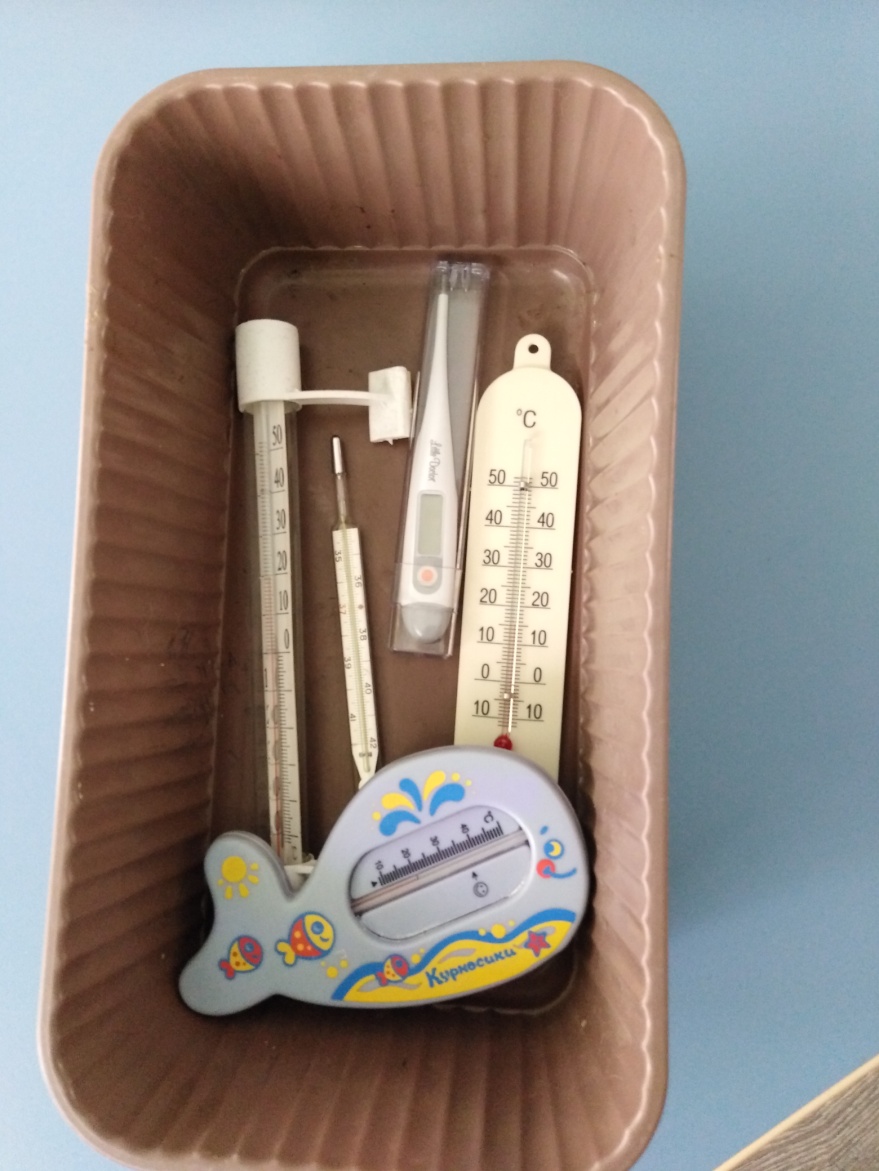 Раздаточный материал
на каждого ребенка